ЗАКОН ШИРОТНОЙ ЗОНАЛЬНОСТИ
ГЕОГРАФИЧЕСКАЯ ОБОЛОЧКА ОБЛАДАЕТ СТРУКТУРОЙ, КОТОРАЯ ВЫРАЖАЕТСЯ В ЯВЛЕНИИ ЗОНАЛЬНОСТЬ
ЗАКОН ГЕОГРАФИЧЕСКАЙ ЗОНАЛЬНОСТИ – ОДИН ИЗ ФУНДАМЕНТАЛЬНЫХ ЗАКОНОВ , ФИЗИЧЕСКОЙ ГЕОГРАФИИ.
ПОД ШИРОТНОЙ    (ГЕОГРАФИЧЕСКОЙ, ЛАНДШАФТНОЙ) ЗОНАЛЬНОСТЬЮ ПОДРАЗУМЕВАЕТСЯ ЗАКОНОМЕРНОЕ ИЗМЕНЕНИЕ РАЗЛИЧНЫХ ПРОЦЕССОВ,ЯВЛЕНИЙ, ОТДЕЛЬНЫХ ГЕОГРАФИЧЕСКИХ КОМПОНЕНТОВ И ИХ СОЧЕТАНИЙ (СИСТЕМ, КОМПЛЕКСОВ) ОТ ЭКВАТОРА К  ПОЛЮСАМ.
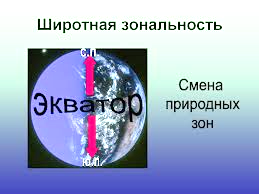 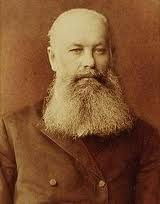 В классическом виде закон широтной зональности был сформулирован В.В.Докучаевым,
 но большое значение для исследования географической зональности имели работы немецкого географа А.Гумбольдта.
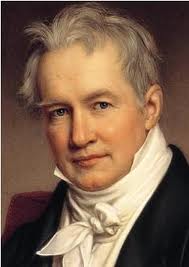 ДЛЯ СУЩЕСТВОВАНИЯ ШИРОТНОЙ ЗОНАЛЬНОСТИ ДОСТАТОЧНО 2 УСЛОВИЯ-НАЛИЧИЕ ПОТОКА СОЛНЕЧНОЙ РАДИАЦИИ       И         ШАРООБРАЗНОСТИ ЗЕМЛИ
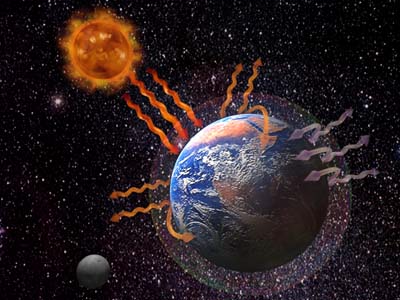 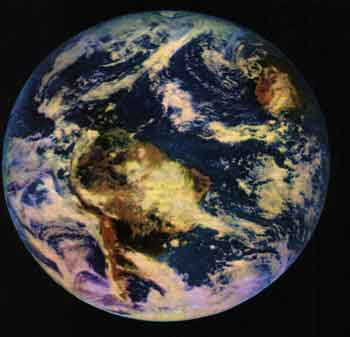 ТЕОРЕТИЧЕСКИ  ПОСТУПЛЕНИЕ ЭТОГО ПОТОКА К ЗЕМНОЙ ПОВЕРХНОСТИ УБЫВАЕТ ОТ ЭКВАТОРА К ПОЛЮСАМ ПРОПОРЦИОНАЛЬНО КОСИНУСУ ШИРОТЫ (РИСУНОК)
Рис. Распределение солнечной радиации по широте:Ra — радиация на верхней границе атмосферы; суммарная радиация: RI — на по­верхности суши, R° — на поверхности Мирового океана, RI — средняя для по­верхности земного шара; радиационный баланс: Rc — на поверхности суши, R° — на поверхности Океана, R3 — на поверхности земного шара (среднее значение)
ОДНАКО НА  ФАКТИЧЕСКУЮ ВЕЛИЧИНУ ИНСОЛЯЦИИ, ПОСТУПАЮЩЕЙ НА ЗЕМНУЮ ПОВЕРХНОСТЬ, ВЛИЯЮТ И ДРУГИЕ ФАКТОРЫ:
НАКЛОН ЗЕМНОЙ ПОВЕРХНОСТИ
РАССТОЯНИЕ ОТ ЗЕМЛИ ДО СОЛНЦА
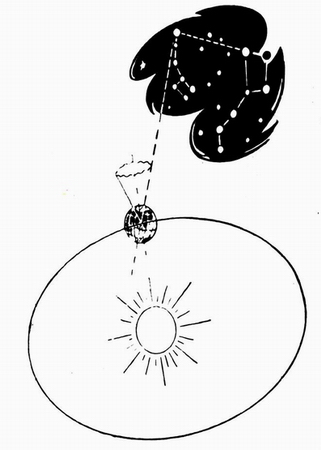 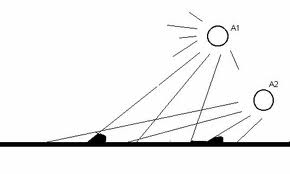 К ВАЖНЕЙШИМ СЛЕДСТВИЯМ ШИРОТНО-ЗОНАЛЬНОГО  РАСПРЕДЕЛЕНИЯ СОЛНЕЧНОЙ ЭНЕРГИИ ОТНОСЯТСЯ1- ЗОНАЛЬНОСТЬ ВОЗДУШНЫХ МАСС
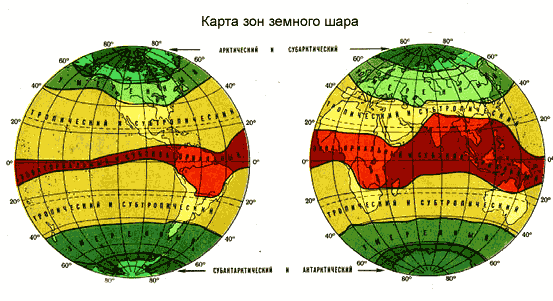 2- ЦИРКУЛЯЦИЯ АТМОСФЕРЫ + +  высокие давления  - -    низкие давления
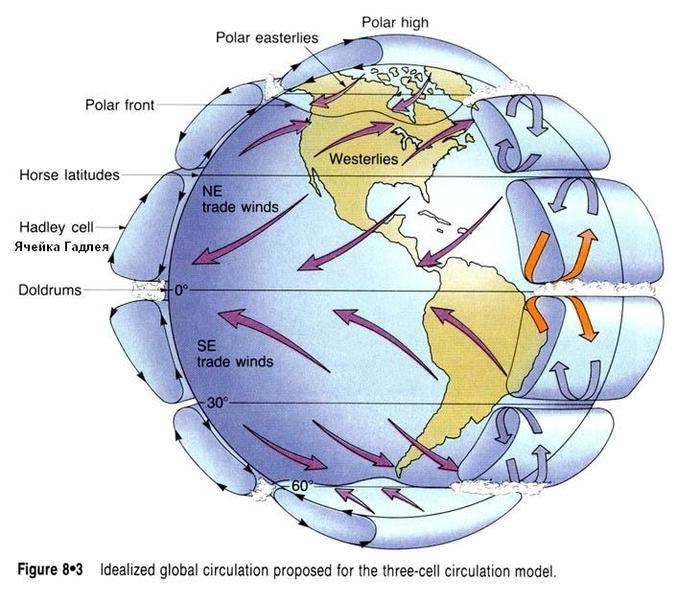 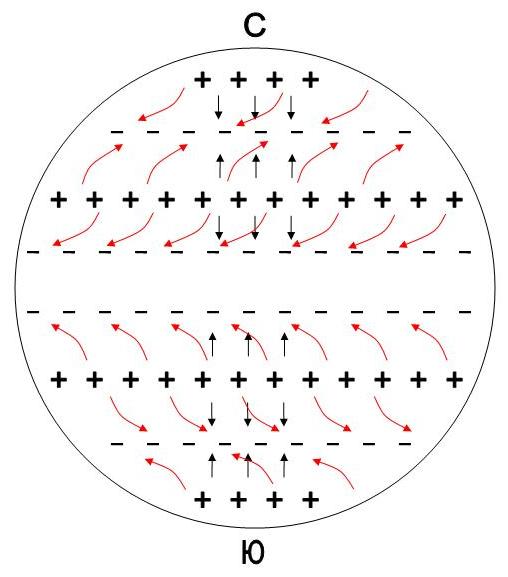 3- ВЛАГООБОРОТ
Рис. Распределение атмосферных осадков, испаряемости и коэффи­циент увлажнения по широте на поверхности суши:
1 — средние годовые осадки; 2 — средняя годовая испаряемость; 3 — превыше­ние осадков над испаряемостью; 4 — превышение испаряемости над осадками; 5 — коэффициент увлажнения
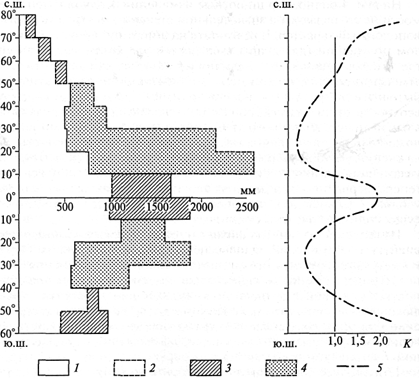 ВСЕ СЛЕДСТВИЯ ШИРОТНОЙ ЗОНАЛЬНОСТИ УКАЗЫВАЮТ НА ПОДРАЗДЕЛЕНИЯ ГЕОГРАФИЧЕСКОЙ ОБОЛОЧКИ=САМОЕ КРУПНОЕ ПОДРАЗДЕЛЕНИЕ- ГЕОГРАФИЧЕСКИЙ ПОЯСОН ВЫДЕЛЯЕТСЯ НА ОСНОВАНИИ РАЗЛИЧИЙ В ГЛАВНЫХ  ТИПАХ РАДИАЦИОННОГО БАЛАНСА И ХАРАКТЕРА ОБЩЕЙ ЦИРКУЛЯЦИИ АТМОСФЕРЫ
Пояса, сменя­ющих друг друга от полюсов к экватору:
полярные (арктический и антарктический);
субполярные (субарктический и субантарктический);
бореальные (холодно-умеренные);
суббореальные (тепло-умеренные);
пред субтропические;
субтропические;
тропические;
субэкваториальные;
экваториальный.
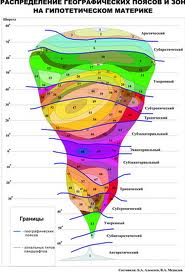 на карте мира пояса расположены следующим образом:
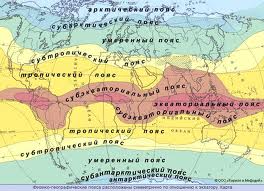 А географические пояса подразделяются на природные зоны:
Закон зональности находит свое наиболее полное, комплекс­ное выражение в зональной ландшафтной структуре Земли, т.е. в существовании системы ландшафтных зон. Систему ландшафтных зон не следует представлять себе в виде серии геометрически пра­вильных сплошных полос. Еще В. В.Докучаев не мыслил себе зоны как идеальной формы пояса, строго разграниченные по паралле­лям. Он подчеркивал, что природа — не математика, и зональ­ность — это лишь схема или закон
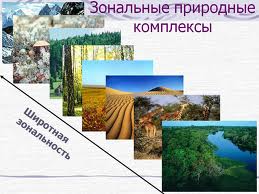 и на карте мира это выглядит
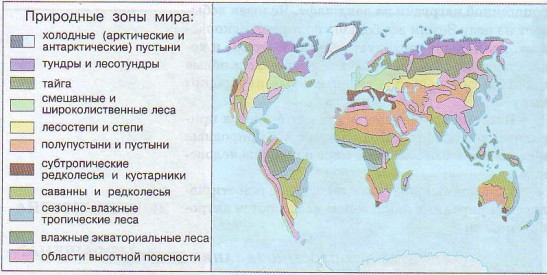 МЫ  РАССМОТРЕЛИ ЗАКОН ШИРОТНОЙ ЗОНАЛЬНОСТИ ПО основным БЛОКАМ:
Условия и факторы

Следствия

Результат 

          ИЛИ   (схематически)
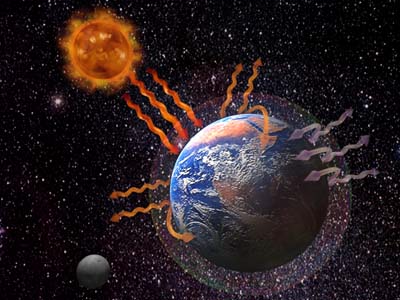 ……………..
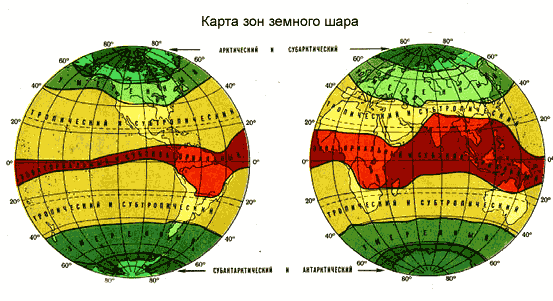 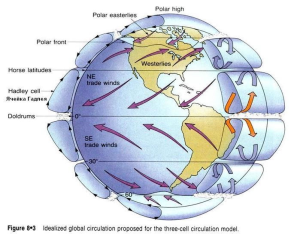 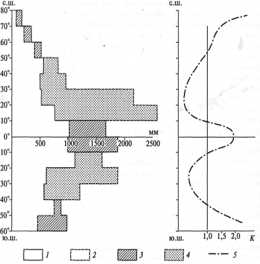 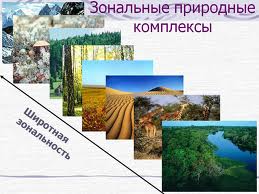